PR-кампанія як основа зв’язків з громадськістю
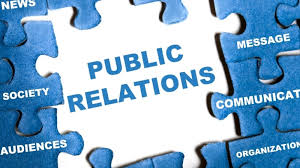 Комунікаційна кампанія - це система заходів, об’єднанихспільною стратегічною метою та впроваджуваних у певний, означений час.
Визначення PR-кампанії
PR-кампанія - це цілеспрямована, системно організована і завершена сукупність PR-операцій і заходів, об'єднаних загальним стратегічним задумом, спрямована на вирішення конкретної проблеми організації (базисного суб'єкта PR) і здійснювана технологічним суб'єктом (суб'єктами) PR на певному етапі діяльності організації
Комунікаційна схема PR-кампанії
Типова комунікаційна кампанія
Стадії сприйняття
Приклад комунікаційної технологіїhttps://www.youtube.com/watch?v=KHo0o-KqlsY
Основні характеристики PR-кампаній
1. Проблемна орієнтованість.
2. Цілеспрямованість.
3. Системність.
4. Планомірність.
5. Дискретність. 
6. Технологічність.
7. Оптимізація і зворотний зв'язок.
Типологія PR-кампаній
Політичні
Економічні
Соціальні
Культурні та рекреаційні
Класифікація PR-кампаній
Залежно від масштабу PR-кампанії 
За критерієм тривалості PR-кампанії
За критерієм типу базисного суб'єкта PR 
За критерієм типу технологічного суб'єкта PR кампанії 
Критерій характеру цільової громадськості
За критерієм обраної стратегії і характеру реалізованих PR-операцій 
За критерієм типу використовуваної базової моделі PR